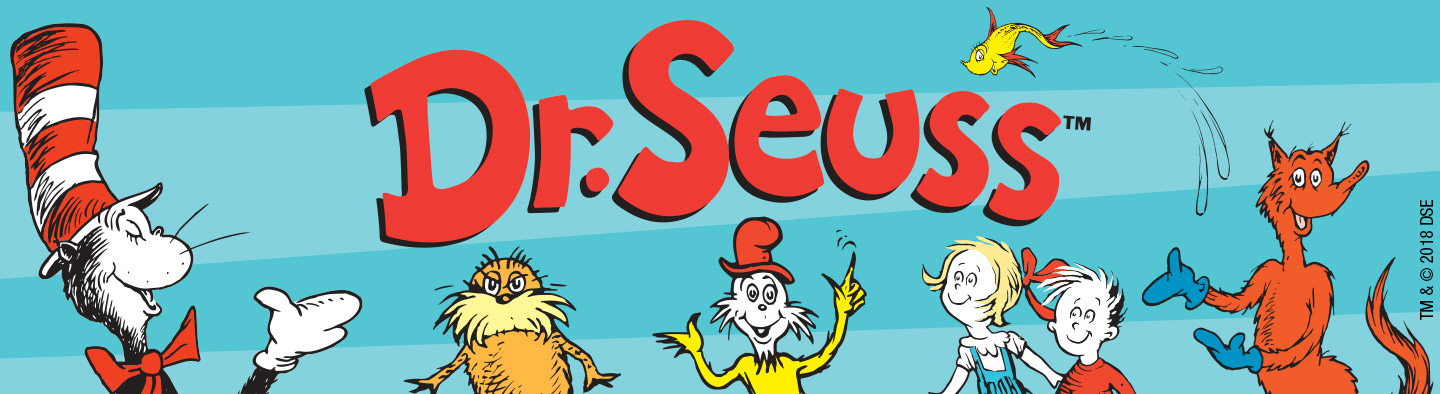 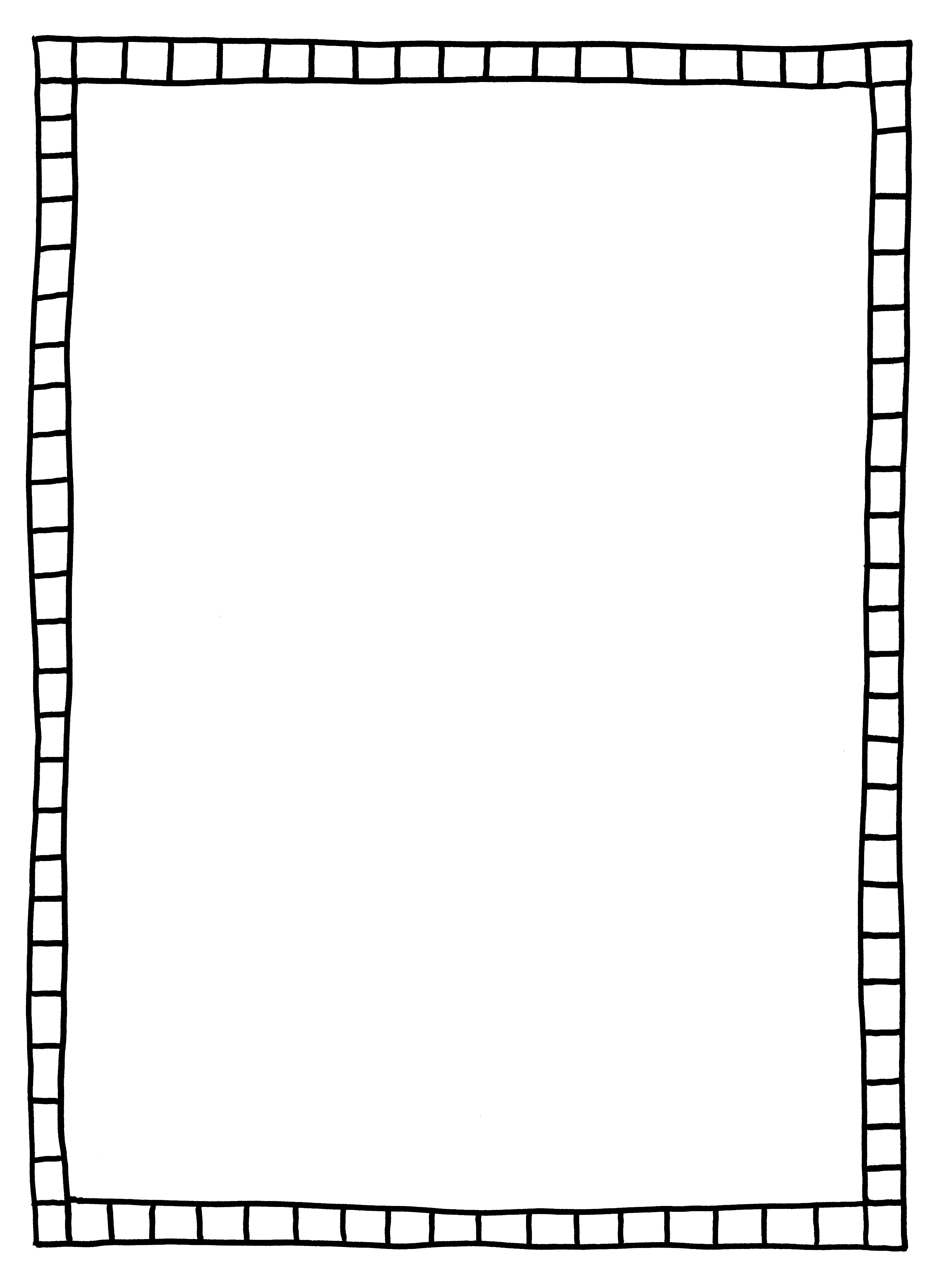 My DR. SEUSS
Comprehension 
Flip Book
By _____________________________
-------------------------------------------------------

-------------------------------------------------------

-------------------------------------------------------

-------------------------------------------------------
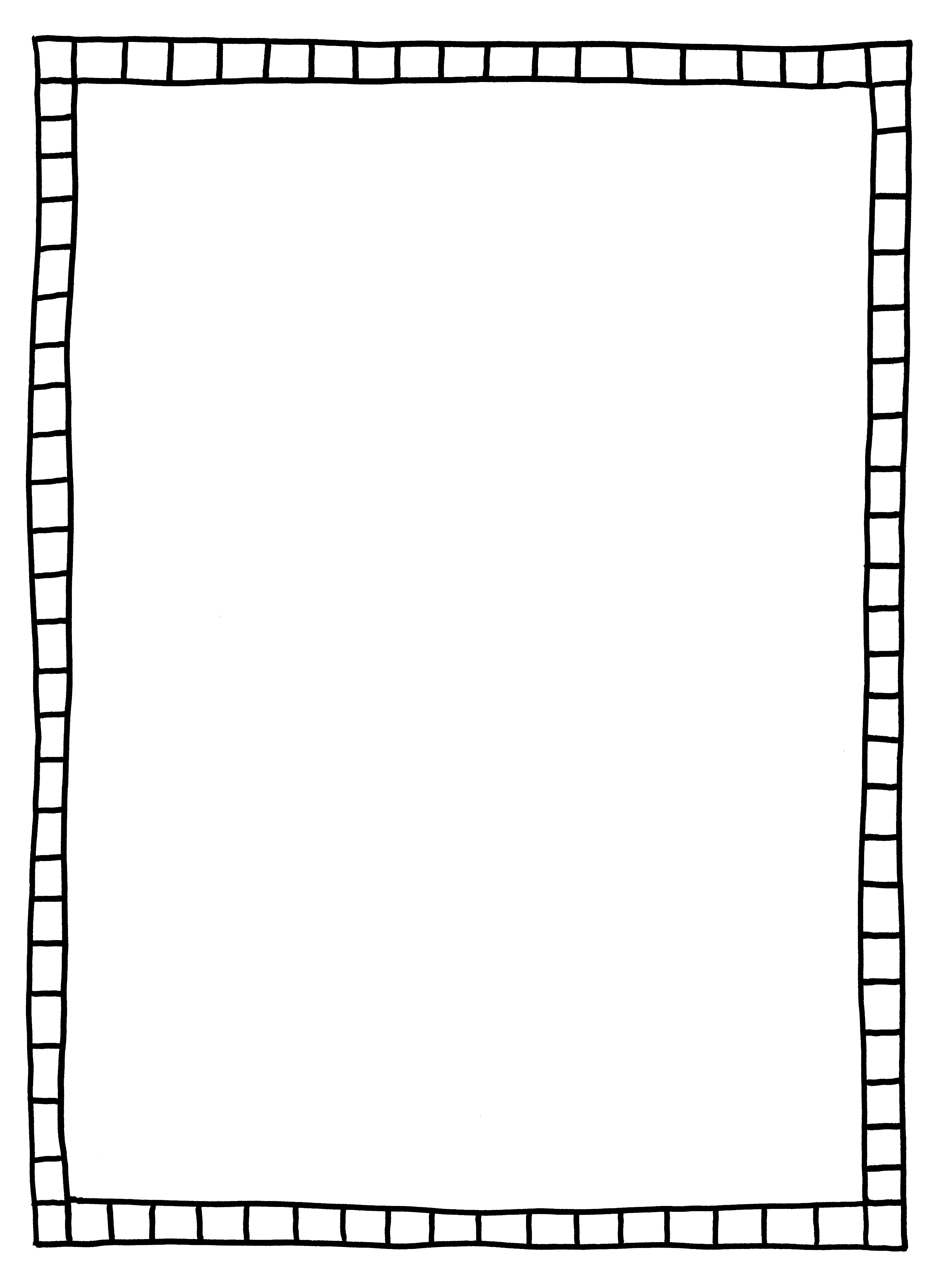 What would 
you do with
 the Cat in the Hat at your house? Use RACED.
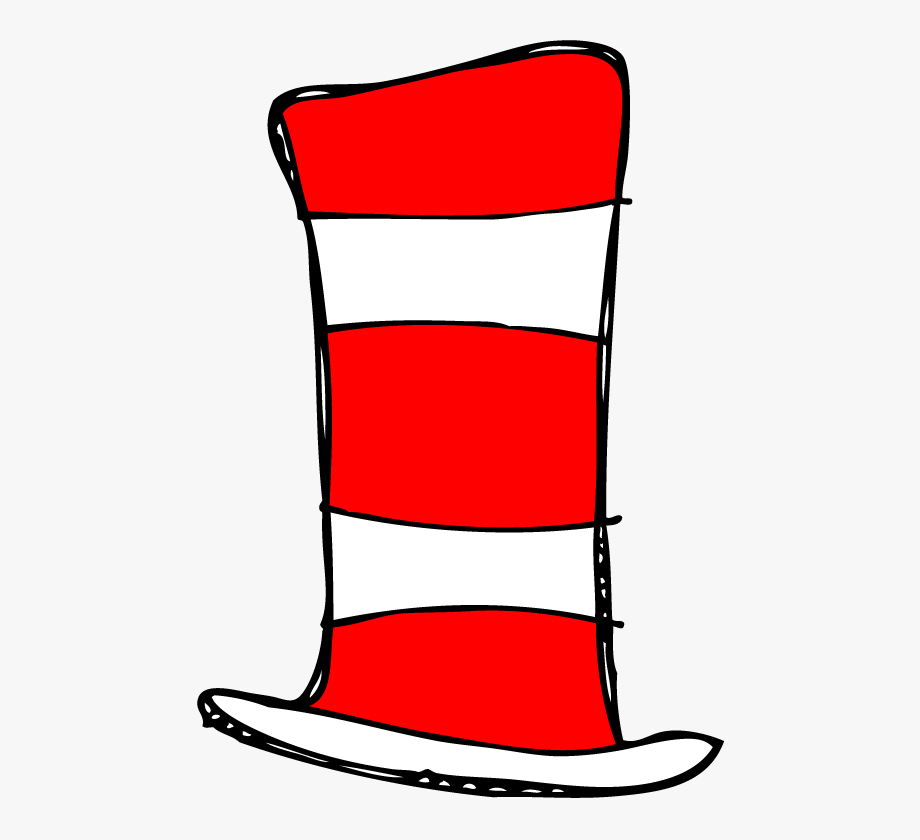 Draw a picture of your house or room after a visit from the Cat in the Hat.
The Cat in the Hat
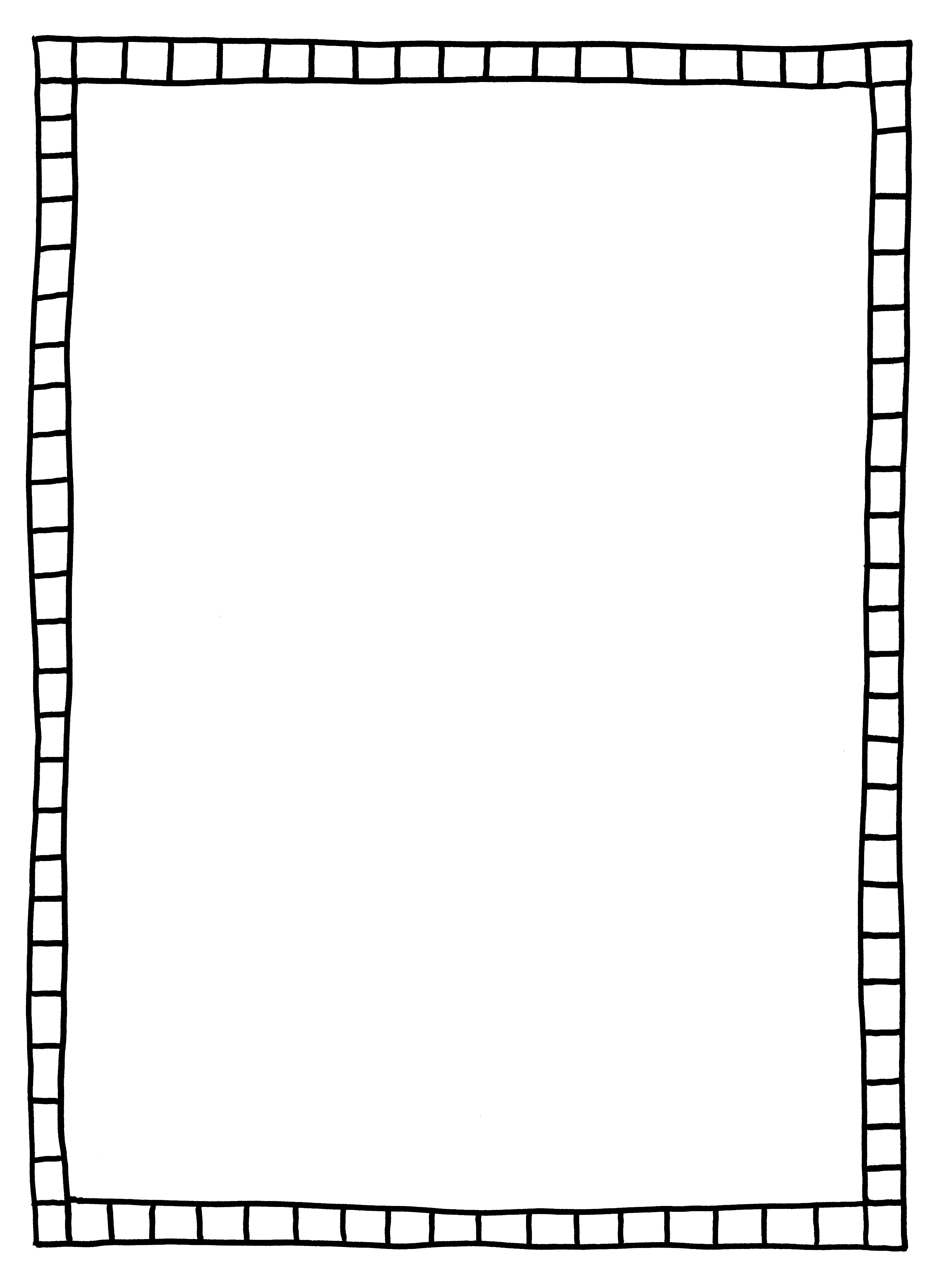 Write sets of rhyming words from Green Eggs and Ham.

__________________	____________________

__________________	____________________

__________________	____________________
Draw and write about a food you DO like. Be sure to explain why you like this food.
____________________________________


____________________________________


____________________________________


_____________________________________
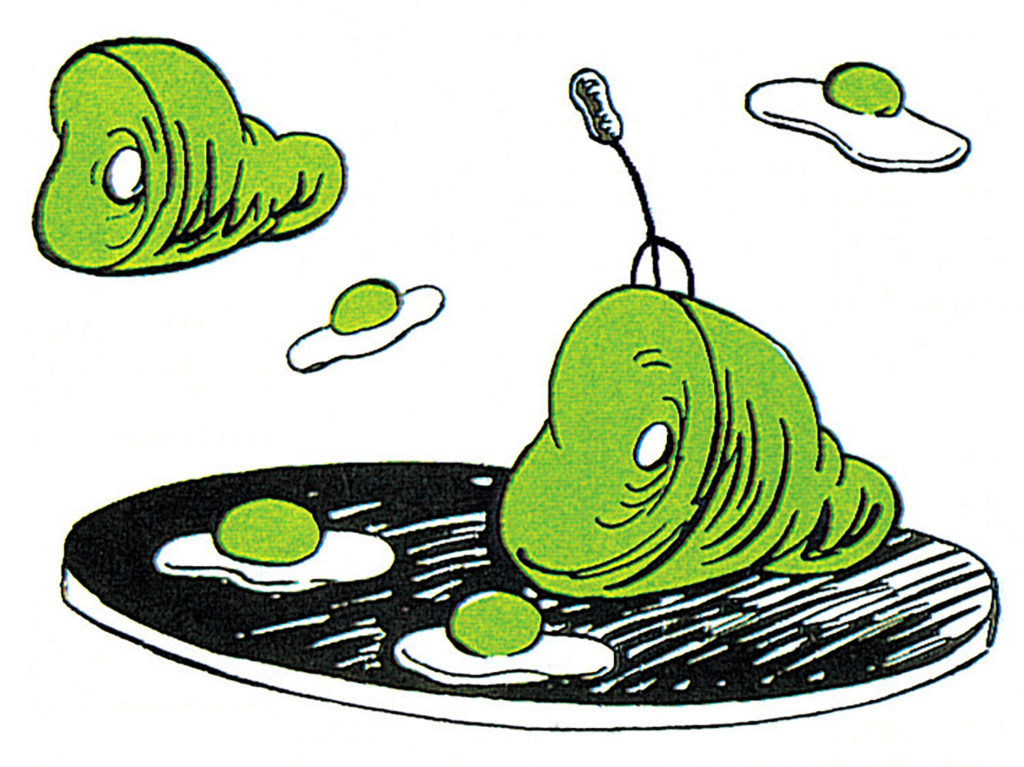 Green Eggs and Ham
Draw or write people you would like to meet.
Draw or write places you would like to visit.
Draw or write what
 you need to do/have to get there.
Draw or write what 
you want to be/do when you grow up.
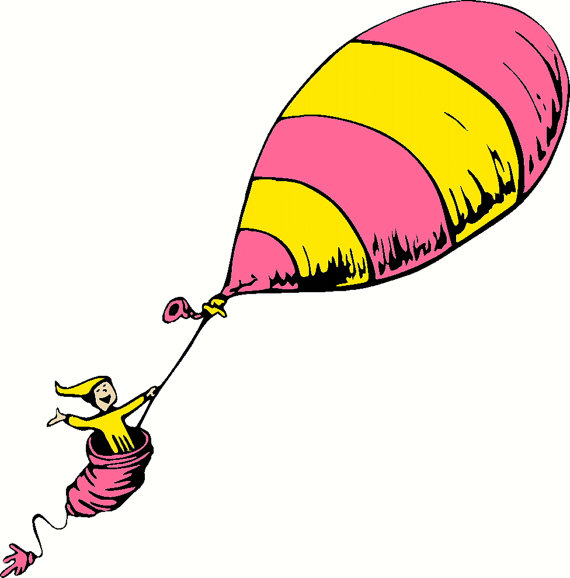 Oh, the Places You’ll Go!
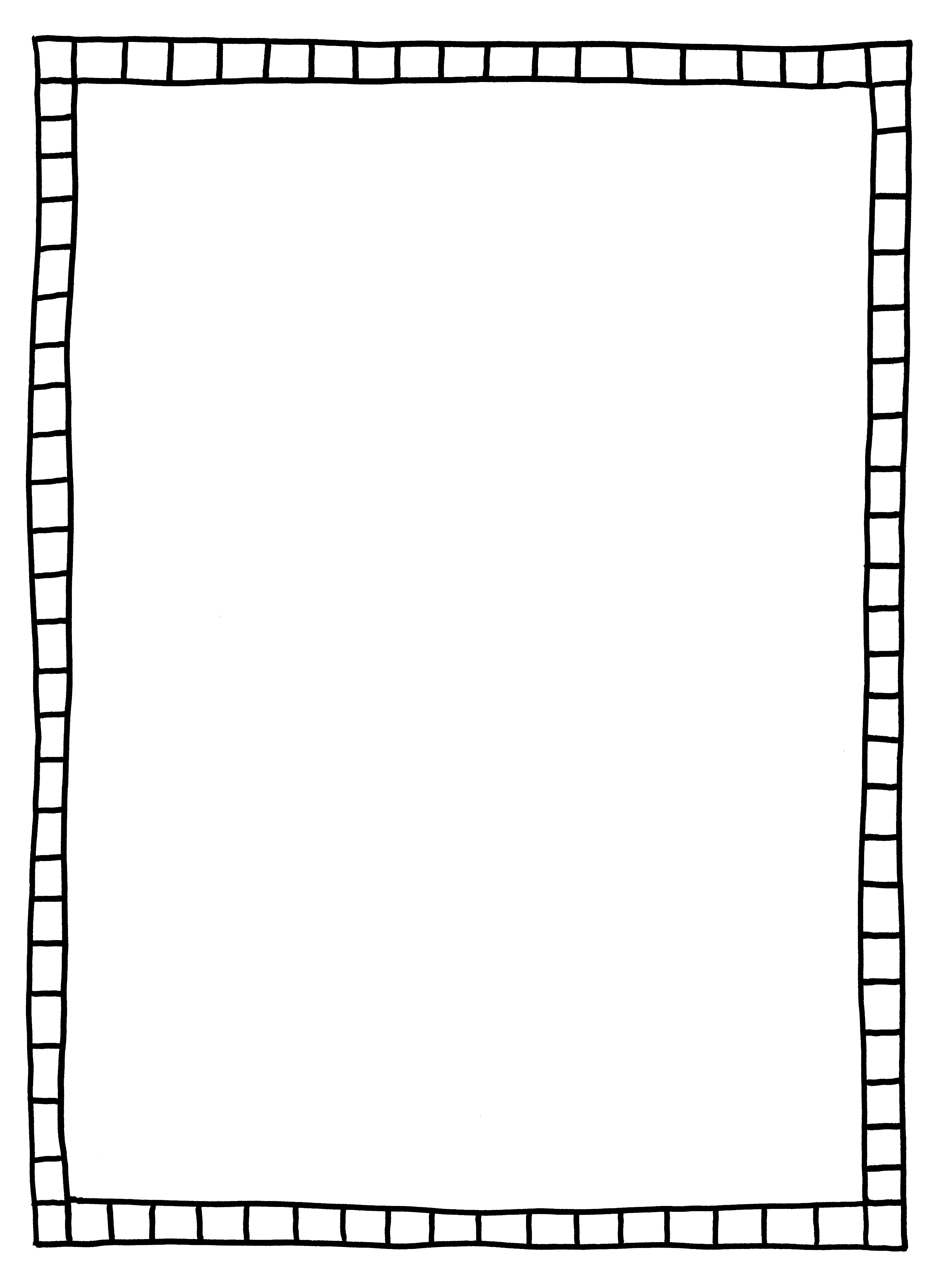 Draw a picture of the problem and solution in the story.





------------------------------------
Write about the problem and solution in the story.
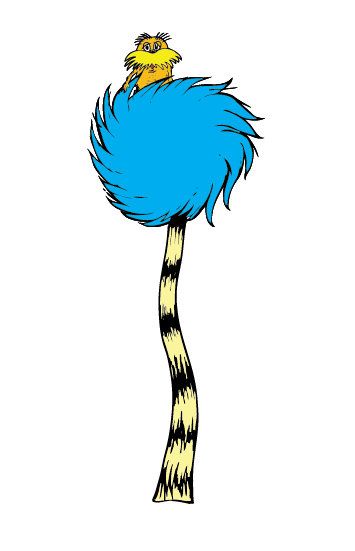 The Lorax